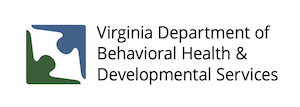 Updated 6/22/23